Технология развития критического мышления
Автор:Готолхакова Р.П.
«Концепция модернизации российского образования» ставит задачу по «формированию целостной системы универсальных знаний, умений и навыков, а также опыт самостоятельной деятельности и личной ответственности обучающихся»
Особенность технологии критического мышления-перевод учебного процесса на субъект-субъектную основу, реальная индивидуализация и дифференциация учебного процесса
Обучающийся выступает не как объект для восприятия готовых знаний, а как соучастник, соавтор процесса обучения
Образовательная ТРКМ-система учебных стратегий, методов и приемов, направленных на развитие критического мышления обучающихся
Критическое мышление-тип мышления, помогающий человеку определить собственные приоритеты в личной, профессиональной и общественной жизни
Задачи:
научить обучающихся
выделять причинно-следственные связи;
рассматривать новые идеи и знания в контексте уже имеющихся; 
отвергать ненужную или неверную информацию;
понимать, как различные части информации связаны между собой;
выделять ошибки в рассуждениях;
Задачи:
научить обучающихся
делать вывод о том, чьи конкретно ценностные ориентации, идейные установки отражает текст или говорящий человек;
отличать факт, который всегда можно проверить, от предположения и личного мнения;
отделять главное от несущественного в тексте или в речи, акцентировать внимание на первом
Особенности организации технологии РКМ:
Первая стадия- «вызов» 
  -Что я знаю?
Вторая стадия- «осмысление» 
 –Что я узнал нового? Как изменились мои знания?
Третья стадия- «рефлексия»
 -Что я буду делать с новыми знаниями?
Методические приемы:
чтение с остановками;
эссе;
зигзаг;
прогнозы;
диаманта;
алфавит;
бортовые дневники;
кластер…
Синквейн
концентрация знаний, ассоциаций, чувств;
сужение оценки явлений и событий;
выражение своей позиции ,взгляда на событие, предмет
Бабушка
Добрая, справедливая
Ругает, жалеет, поучает
Бабушка учит жизни
Друг
 ( Мочных А.)
Бабушка
Добрая, мудрая
Ругает, учит, воспитывает
Бабушка учит справедливости
Советчик
 (Шестакова А.)
Санька
Жадный, невоспитанный
Обманывает, обижает, шантажирует
Всегда хочет цапнуть побольше
Враг
   (Наумчик Е.)
Санька
Жадный, хитрый
Врет, хитрит, обижает
Всегда найдет, кого обидеть
Враг
   (Бендик С.)
Разбивка на кластеры
способ графической организации материала
записывается ключевое слово-ядро темы
вокруг ключевого слова записываются слова, выражающие основные идеи, факты, образы по теме
Разбивка на кластеры
пряник
Мозговая атака
1этап.Учащимся предлагается подумать и записать все, что они знают по данной теме.
2этап.Происходит обмен информацией.

  Главная задача рефлексии- исправить  предшествующие представления, «присвоить» новую информацию, определить перспективы в изучении темы.
Двойные дневники
Какая часть текста произвела наибольшее впечатление?

Что заставило записать эту цитату? Какие мысли она вызвала? Какой вопрос возник в связи с ней?
Двойные дневники
Ключевые слова
Учитель выбирает и записывает 4-7слов.
Учащиеся дают общую трактовку этих терминов.
Восстанавливают сюжет, в котором фигурируют эти понятия.
Воспроизводят какой-либо процесс, опираясь на эти слова.
Занимаются сочинительством, стилистически грамотно используя эти слова  в тексте.
«Знаем-хотим узнать-узнали»
Верные или неверные утверждения
Корень-главная значимая часть слова, в которой заключено значение всех однокоренных слов
Окончание- изменяемая часть слова, которая служит для образования новых слов
Однокоренные слова-это слова, имеющие одинаковый корень
Сводная таблица
Средняя колонка- «линия сравнения», в ней перечисляются те категории, по которым предложено сравнить явления, события, факты
Соседние колонки- информация, которую предстоит сравнить
Сводная таблица
Сводная таблица
Чтение с остановками
1стадия-вызов.На основе лишь заглавия предположить, о чем будет текст
2стадия-осмысление. Познакомившись с частью текста, уточняют представления о материале.
-Что будет дальше и почему? Найдите предложения, где сюжет меняется. Как заканчивается этот рассказ?
3стадия-рефлексия. Формы работы: письмо, дискуссия, тезисы, выбор пословиц, творческие работы
Эссе
Свобода. Что представляется мне, когда я слышу это слово? Зеленые луга под летним солнцем или безоблачное небо, словно купол накрывающее все вокруг. Или ветер, который сметает снег с вершин самых высоких гор… У человека, живущего в современном мире, не может быть абсолютной свободы…(При изучении романа «Мы» Е.Замятина)
«Толстые» и «тонкие» вопросы
Тонкие вопросы требуют односложные ответы
Кто? Что? Где? Куда? Как звать?
Толстые вопросы предполагают развернутые вопросы: почему вы думаете, что преступление всегда против совести? почему вы считаете, что убийство иногда можно оправдать? почему все-таки бабушка купила внуку пряник? если бы вы встретились с Витей после совершенного обмана, что бы вы ему посоветовали?
Спасибо за внимание!
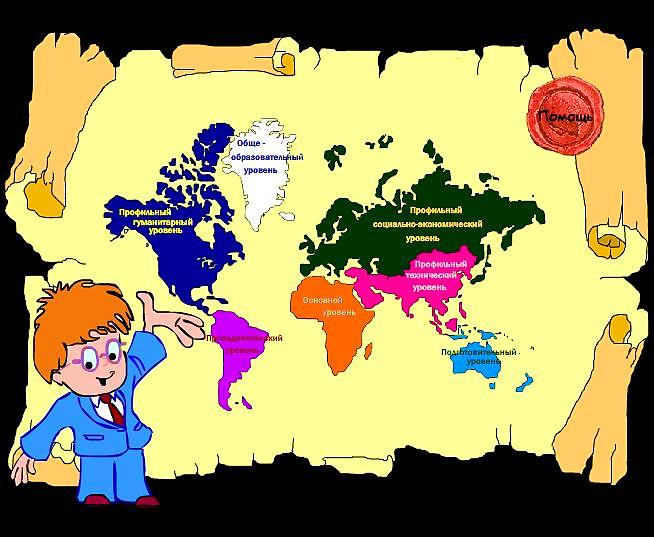